Carbohydrates
Carbohydrates
Carbohydrates are compounds made of carbon, hydrogen, and oxygen
general formula = CH2O;  1-2-1 ratio of carbon to hydrogen to oxygen
		ribose       C5H10O5
		glucose    C6H12O6
		sucrose    C12H22O11
many carbohydrate names end in -ose 
Examples of carbohydrates include: sugar, starch, and cellulose
Functions of Carbohydrates
Include:
Energy for metabolism (glucose)
Short term energy storage (glycogen/starch)
Structure: plants – cell wall    animals – exoskeleton
Energy for Metabolism
Living things use monosaccharides (simple sugars) as their main source of energy
Breakdown of sugar provides immediate energy for all cell activities
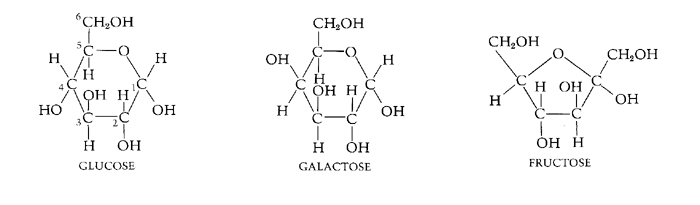 Human blood sugar
Sugar found in milk
Sugar found in fruit
Short Term Energy Storage
Plants store extra sugar as polysaccharides (many sugars) known as starches
The monomers that make up starches are glucose molecules
Examples of foods that contain high amounts of starch include: potatoes, wheat, corn, and rice
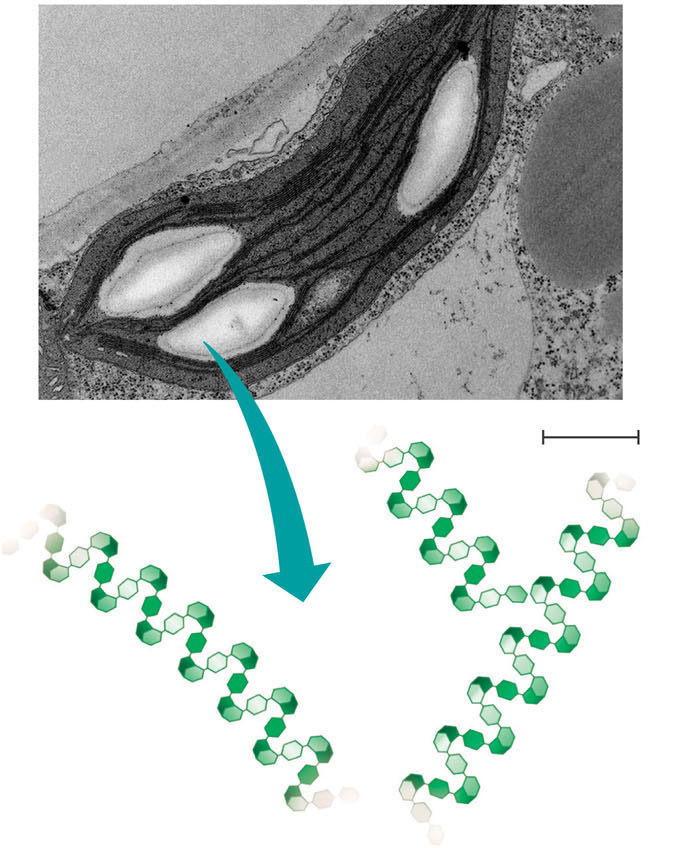 Starch: a plant polysaccharide
Short Term Energy Storage
Glycogen
Polymer of glucose monomers
Animals store extra sugar  called glycogen
Glycogen is stored in liver and muscle
More highly branched than
    starch – contains more 
    stored energy
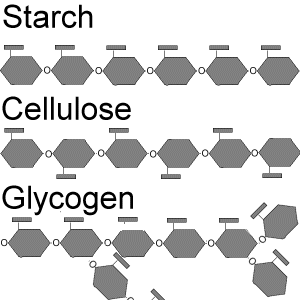 Carbohydrates help form structural units
Cellulose is found in plant cell walls
Tough, flexible cellulose fibers provide the plant with strength and rigidity
Cellulose is composed of glucose monomers
Cellulose is also used in paper and wood
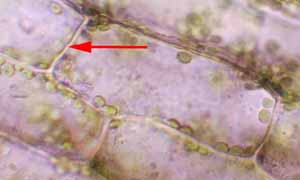 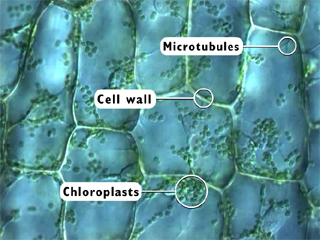 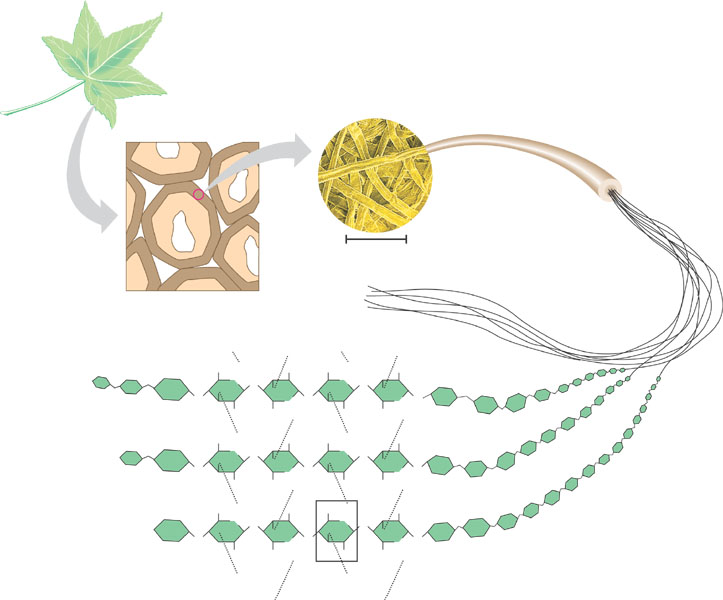 About 80 cellulose
molecules associate
to form a microfibril, the
main architectural unit
of the plant cell wall.
Cellulose microfibrils 
in a plant cell wall
Microfibril
Cell walls

0.5 m
Plant cells
OH
OH
CH2OH
CH2OH
O
O
O
O
OH
OH
OH
OH
O
O
O
O
O
OH
CH2OH
OH
CH2OH
Cellulose
molecules
CH2OH
OH
CH2OH
OH
O
O
O
O
OH
OH
OH
OH
Parallel cellulose molecules are
held together by hydrogen
bonds between hydroxyl
groups attached to carbon
atoms 3 and 6.
O
O
O
O
O
OH
CH2OH
OH
CH2OH
CH2OH
CH2OH
OH
OH
O
O
O
O
OH
OH
OH
OH
O
A cellulose molecule
is a straight chain
glucose polymer.
O
O
O
O
OH
CH2OH
OH
CH2OH
Figure 5.8
Glucose monomer
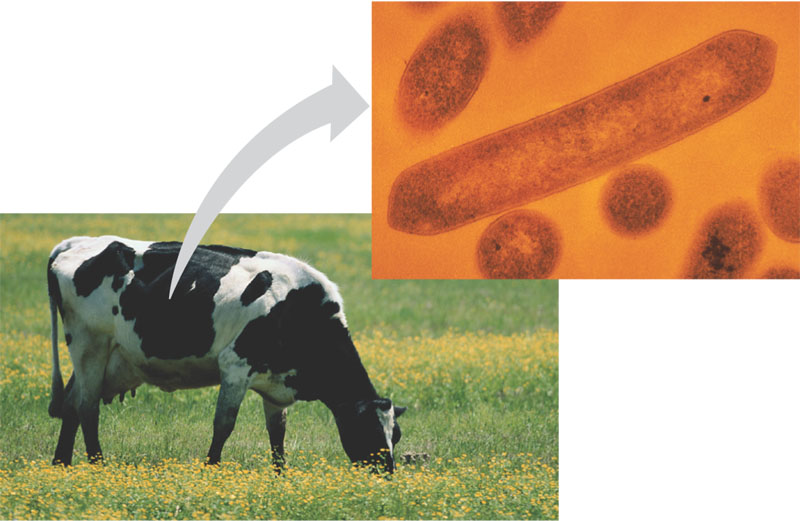 Figure 5.9
Cellulose is difficult to digest
Animals can’t break the bonds between the glucose molecules –dietary fiber (we can’t digest fiber)
Animals that eat plants have bacteria in their stomachs that can break the bonds of cellulose- allow their hosts to digest plants
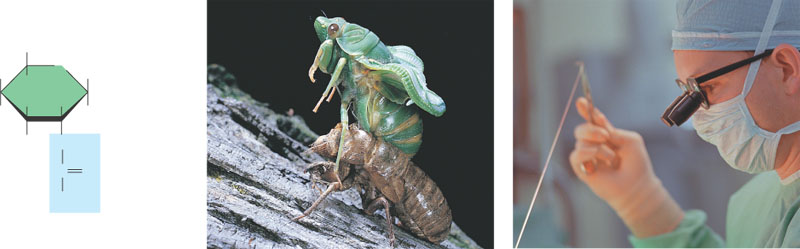 CH2OH
O
OH
H
H
OH
H
H
H
NH
O
C
CH3
OH
(b) Chitin forms the exoskeleton    
of arthropods. This cicada 
is molting, shedding its old 
exoskeleton and emerging
in adult form.
(c) Chitin is used to make a    
       strong and flexible surgical
           thread that decomposes after
         the wound or incision heals.
(a) The structure of the
 chitin monomer.
Animal Structural Units-Chitin
Chitin, another important structural polysaccharide 
Is a polymer of a form of glucose
Is found in the exoskeleton of arthropods – gives the “crunch” sound when you step on a cockroach!
Figure 5.10 A–C
3 Molecules Made From Glucose – What’s the Difference?
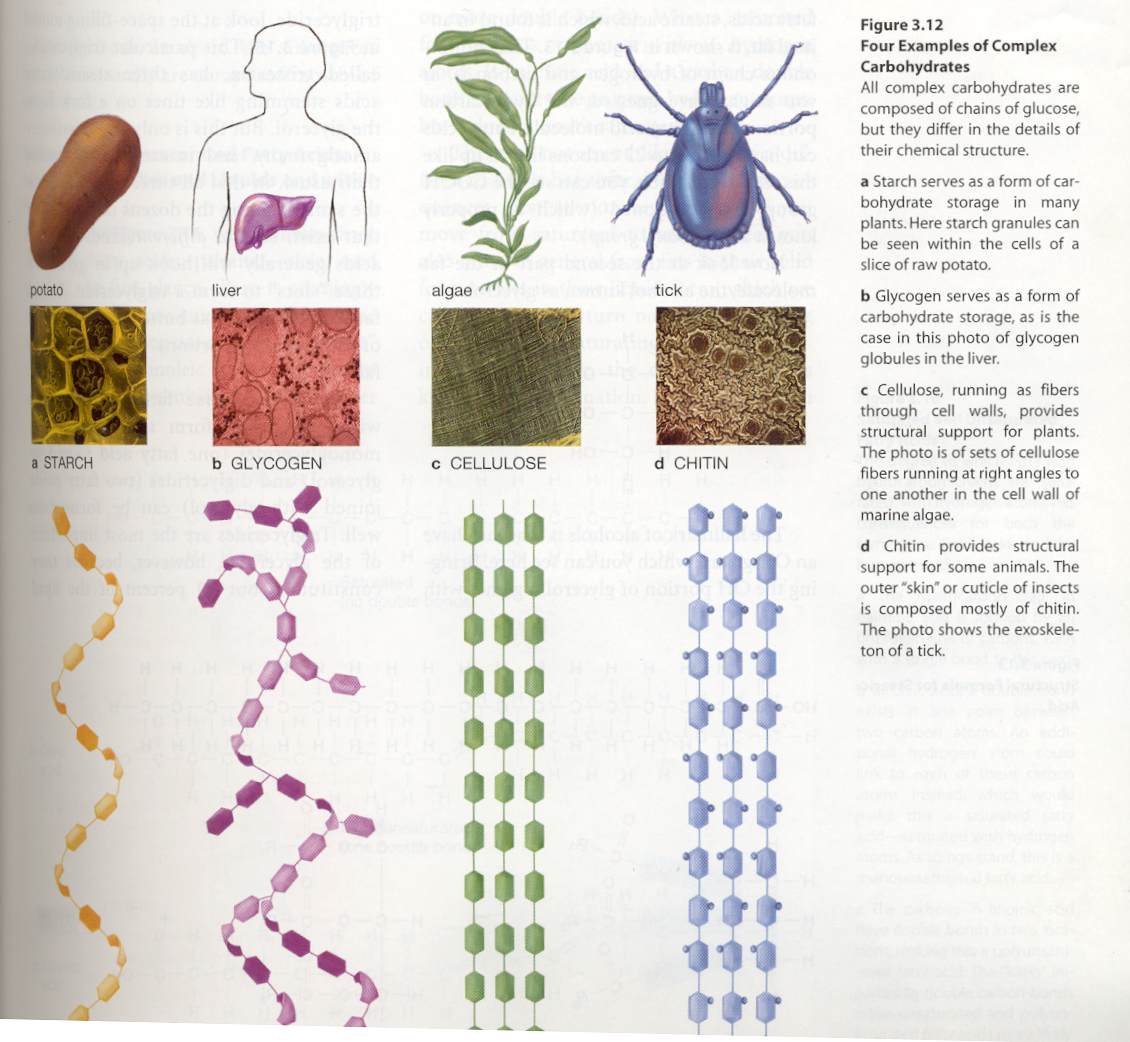 Differences in bonding
    and shape give the
    molecules different
    functions
Tests to determine presence
Several tests exist to determine the presence of carbohydrates
(1) Iodine test –used to test for the presence of starch (complex sugar).  Iodine reacts with starch to produce a purple-black color
(2) Benedict’s test – used to test for the presence of monosaccharides.  Brick red or brown color indicates high glucose content, while blue indicates no glucose
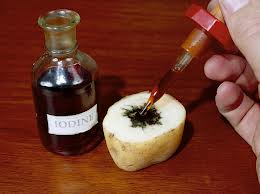 Benedict’s test
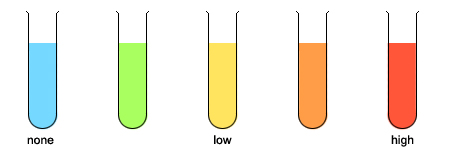 Iodine test
Vocabulary to Know and Love
Carbohydrate	                                                     	
Monosaccharide
Glucose			
Polysaccharide
Starch
Glycogen
cellulose
Chitin
Additional flashcards
   - 5 functions of carbohydrates
   - 3 elements found in carbohydrates
  - Iodine test- positive test  and what molecule it indicates
 - Bendict’s test –positive test and what molecule it indicates